The Kola Land Wonders
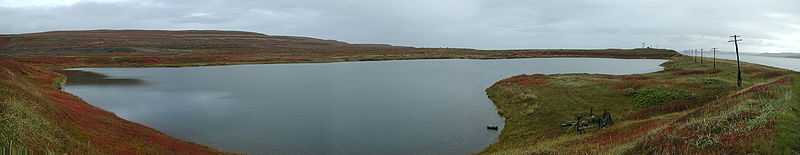 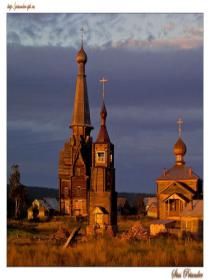 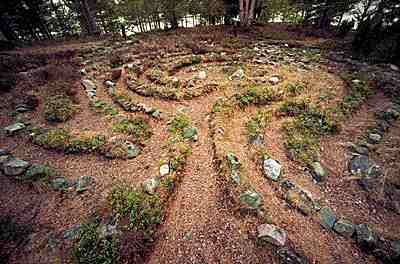 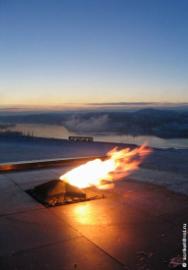 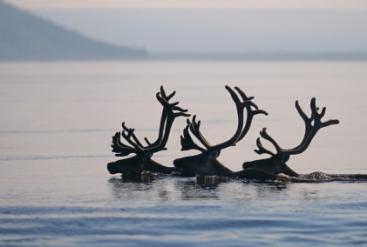 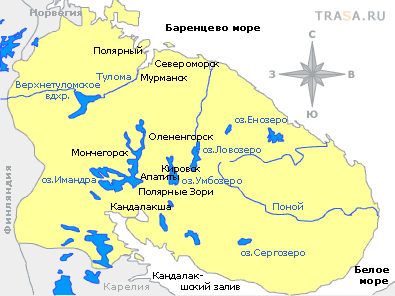 What Is “Wonder”?
“Wonder” -
is a thing or a person that makes you feel admiration mixed with surprise.
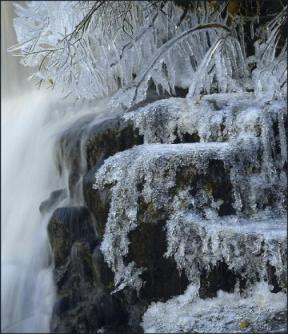 What types of wonder do you know?
Wonders of engineering
                                  Wonders of art                                      					Natural wonders                   			Architectural wonders                   			Tourist travel wonders
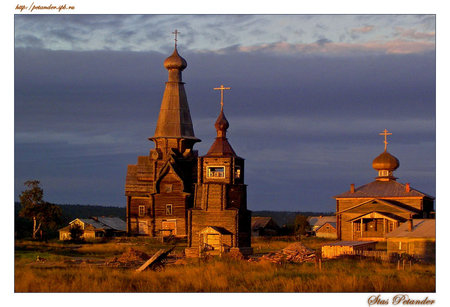 The Kola Super Deep
The Kola Land WondersThe Kuzomen Sand Desert
The  Sand Desert in Tundra
The Kola Land Wonders
The  Sand Desert in Tundra
The Kola Land Wonders
Ancient Mazes Dated Back to 2-3 Millennia BC
The Kola Land Wonders
The Lenin – the First Atomic Ice - breaker
The Kola Land Wonders
The Non – Freezing Kola Gulf
The Kola Land Wonders
The Lapland National Reserve – the Biggest in Europe
The Kola Land Wonders
The Mud Volcano in the Barents Sea
The Kola Land Wonders
Polar Alpine Botanic Garden - Institute
The Kola Super Deep
The Deepest Borehole in the World
The Kola Land Wonders
Ancient Petroglyphs – Dated 2-3 Millennia BC
Lake Mogilnoe
The Only Six-Layered Lake in the World
The Kola Land Wonders
The Assumption Church
The Kola Land Wonders
The Kuyva – Sacred Sami Rock
Making dialogues
Remember to:
  -make arrangements
  -ask for your partner’s point of view
  -give reasons for your choices
  -be active in the conversation
  -agree/ disagree with your partner
  - take turns
  -come to an agreement
     You’ve got 2 minutes to prepare and 2 minutes to act out. Don’t forget to use the adjectives.
Wish You Good Luck!
Don’t forget: 
we have much more to see on the Kola Peninsula!
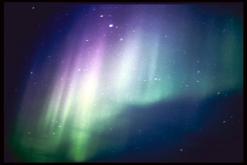 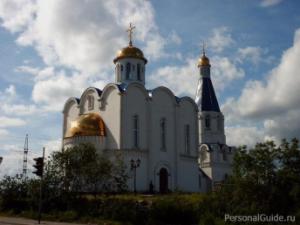